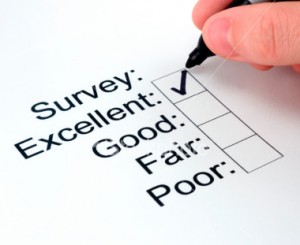 KUESIONER
Nelly Indriani Widiastuti
IF - UNIKOM
Pengertian
Alat komunikasi antara peneliti dengan subjek penelitian (responden) berupa daftar pertanyaan  yang dibagikan peneliti.
Jenis
TERTULIS, oleh responden 
WAWANCARA, oleh peneliti
KUESIONER TERTULIS
Perhatikan
Tepat apabila responden memliki pengetahuan dan  kemampuan yang cukup untuk menuangkan pikiran dalam bentuk tulisan
Tidak cocok untuk hal-hal yang sensitif 
   ( misal : masalah pribadi, agama atau sara)
Penyebaran
Dikirim melalui jasa pengiriman
Diantar langsung
Pemilihan Cara Penyebaran
Tingkat ketelitian hipotesis
	Hal-hal yang ambigue sebaiknya tidak dikirim. (opini, sikap)
2.   Kejujuran
Kuesioner yang dikirim tidak menjamin responden yang mengisinya
Kedalaman Informasi
 Responden punya waktu untuk berpikir tidak terganggu peneliti.
Pemilihan Cara Penyebaran (lanjutan)
Jenis responden
 	responden harus bisa baca tulis dan terbiasa menuangkan sesuatu dengan tulisan 
5.   Ongkos
Pengujian
Banyak jawaban “tidak-tahu” => pertanyaan tidak jelas
Hampir semua/semua jawaban “ya’ => pertanyaan terlalu mengarah
Banyak yang tidak menjawab => sulit dimengerti atau mengandung hal yg tabu
Kuesioner kombinasi : jawaban banyak pada bagian terbuka => pilihan jawaban kurang lengkap => penyusun kuesioner kurang memahami permasalahan
Masalah yang mungkin timbul
Responden tidak sanggup atau bahkan tidak ingin menjawab kuesioner yang dikirim (>>)
Diatasi dengan cara :
Kuesioner yang menarik
Bersifat  anonim
Nama lembaga dan fungsi kuesioner jelas
Tidak terlalu panjang
Sederhana, efisien dan mudah dimengerti
Kuesioner susulan
Surat yang mengingatkan responden
Jenis –jenis Kuesioner
Tertutup 
Pilihan jawaban telah disediakan (pilihan ganda)
Peneliti dan responden harus menguasai materi yang dipermasalahkan
Terbuka 
pilihan jawaban tidak disediakan
Responden bebas menjawab sesuai keinginan
Tertutup dan terbuka
Selain pilihan jawaban disediakan, kesempatan untuk menjawab bebas juga disediakan
Perbandingan
Penyusunan
Disusun sedemikian rupa agar waktu yang dibutuhkan untuk pengisian tidak terlalu banyak.
Persyaratan
Syarat perumusan pertanyaan 
Bahasa sederhana, mudah dimengerti, bahasa yang biasa digunakan responden
Menggunakan kalimat pendek
Tidak menganggap R telah mempunyai pengetahuan dan pengalaman tertentu
Melindungi harga diri R
Menghindari kata-kata/pertanyaan yang mengandung arti ganda
Setiap pertanyaan hanya penyajikan satu buah pikiran
Persyaratan (lanjutan)
Susunan pertanyaan
Agar mudah dan menarik bagi R
Mulai dari pertanyaan yang MUDAH ke SULIT
Mulai dari yang sifatnya menarik
Menempatkan pertanyaan yang bersifat pribadi di bagian belakang
Jika perlu gunakan > 1 pertanyaan untuk sebuah sasaran
Pengujian (Pre test)
Dilakukan pada beberapa responden terpilih :
Banyak jawaban “tidak-tahu” pertanyaan tidak jelas
Hampir semua jawaban “ya” , pertanyaan terlalu mengarah
Banyak tidak menjawab, pertanyaan terlalu sulit dimengerti atau mengandung hal yang tabu
Kuesioner kombinasi : jabawan banyak diisi pada bagian terbuka, pilihan jawaban kurang lengkap